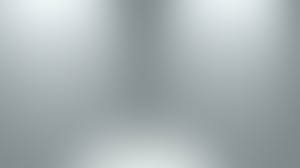 Виды инновационных стратегий и их особенности
к.э.н., доцент кафедры международного туризма и гостиничного бизнеса Нежельченко Е.В.
к.э.н., доцент кафедры международного туризма и гостиничного бизнеса Ясенок С.Н.
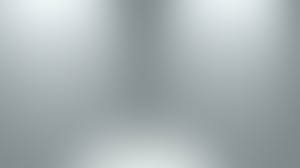 Инновационная стратегия - составная часть обшей корпоративной стратегии. Это целенаправленная деятельность по определению важнейших направлений, выбору приоритетов перспектив развития предприятия и выработке требуемого для их достижения комплекса мероприятий. 	Это набор правил и норм, определяющих процедуру изменения системы отбора и реализации нововведений, как в технологии, так и в управлении технологией.
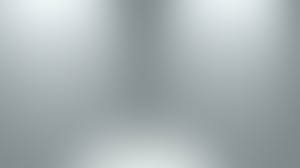 При разработке инновационной стратегии необходимо решить следующие основные задачи:
определить тип инновационной политики, наиболее соответствующий целям и рыночной позиции предприятия;
обеспечить соответствие инновационной стратегии организационной структуре, инфраструктуре и системе управления информацией на предприятии;
определить критерии успеха на возможно более ранних стадиях разработки инновационного проекта;
выбрать оптимальную процедуру мониторинга и контроля над ходом реализации инновационного проекта.

Обычно предприятия не придерживаются какой-либо стратегии в чистом виде. Выбор приоритетов и предпочтения связаны с внешними и внутренними факторами и конкретными проектами.
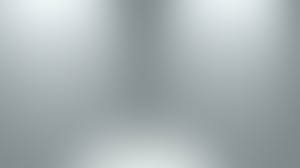 Выделяют несколько видов инновационных стратегий наступательного характера.
Наступательная стратегия 
Создание нового рынка.
Поглощающая стратегия. 
«Разбойничья» стратегия.
Стратегия непрерывного совершенствования.
Стратегия сравнительных преимуществ
Лицензионная (имитационная) стратегия
Стабилизационная стратегия

Выделяется несколько инновационных стратегий, направленных на сохранение и упрочение своих позиций на рынке и в отрасли.
Оборонительная стратегия
Оппортунистическая стратегия
Зависимая стратегия 
Защитная стратегия 
Селективная (избирательная) стратегия
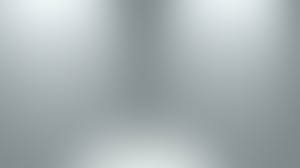 Наступательная стратегия отличается высоким риском и высокой окупаемостью в случае успеха новшества на рынке. Требует высокой квалификации персонала, способности видеть новые рыночные перспективы и умения быстро воплотить их в продукты. Для ее осуществления необходима ориентация на исследования в сочетании с применением новых технологий.

Наступательная стратегия характеризуется высокими затратами на НИОКР, как правило, обеспечивает высокую норму прибыли, но обладает повышенным риском, который может быть следствием либо технических неудач, либо неудачного выбора момента внедрения продукта.
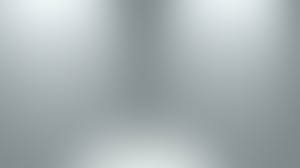 Выделяют несколько видов инновационных стратегий наступательного характера:

Создание нового рынка. Связана с радикальными инновациями. В этом случае можно добиться высокой нормы прибыли без существенного риска. Однако такие нововведения и открывающиеся в связи с их реализацией возможности достаточно редки. Как правило, они действуют на ранних стадиях существования отрасли или рынка. Реализуется предприятием с достаточно сильным подразделением НИОКР, занимающимся разноплановыми исследованиями, в том числе междисциплинарными.

Поглощающая стратегия. Основывается на приобретении лучших научно-технических результатов, полученных другими предприятиями в ходе НИОКР. Даже крупные компании-лидеры не могут ограничиться результатами только собственных исследований и разработок. С другой стороны, продажа лицензии на собственные новшества может стать существенным элементом наступательной стратегии предприятия.
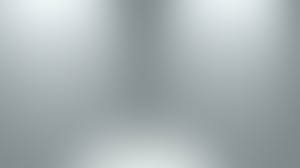 Выделяют несколько видов инновационных стратегий наступательного характера:

«Разбойничья» стратегия. Сущность данной стратегии заключается в том, что на основе новой технологии фирма выпускает на рынок известный продукт, имеющий значительно улучшенные характеристики, что уменьшает общий объем рынка.
Стратегия непрерывного совершенствования. Заключается в совершенствовании производственных технологий и качества благодаря высокообразованному и профессионально подготовленному персоналу, которому придается ключевое значение.
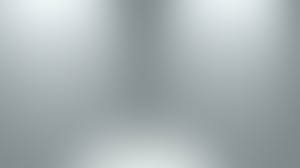 Выделяют несколько видов инновационных стратегий наступательного характера:

Стратегия сравнительных преимуществ - стратегия, основанная на производстве продукта, сочетающего в себе свойства нескольких товаров, без ухудшения характеристик базового изделия (например, производство мобильных телефонов со встроенными видеокамерами). Применение данной стратегии вызывается занятостью традиционных рынков и необходимостью поиска незанятой ниши. Для се реализации требуются активные НИОКР, высокий уровень технологии.

Лицензионная (имитационная) стратегия - стратегия, при которой новая технология или продукт приобретаются у других предприятий путем закупки лицензии. Зачастую для фирм лицензия стоит намного дешевле, приобретается скорее и действует надежнее, чем проведение собственных НИОКР. Это успешная стратегия, но для адаптации изобретения как оригинального и создающего монопольную ситуацию продукта к условиям конкретного производства необходимы высокий технологический уровень производства, профессионализм инженерно-технических работников, рабочих, способных быстро освоить «чужую» разработку.
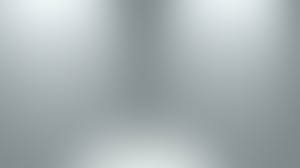 Выделяют несколько видов инновационных стратегий наступательного характера:

Стабилизационная стратегия используется фирмами, не претендующими на первенство вывода новшества на рынок, но стремящимися удержать лидирующие позиции. Как правило, заимствуются новшества признанных лидеров с внесением в продукцию некоторых изменений, т.е. создаются товары-аналоги. Затраты на НИОКР и коммерциализацию нововведения в данном случае ниже, чем у лидера. Это стратегия низкого инновационного риска.
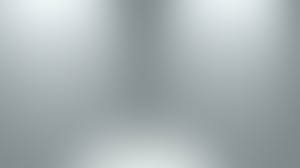 Выделяется несколько инновационных стратегий, направленных на сохранение и упрочение своих позиций на рынке и в отрасли.

Оборонительная стратегия предполагает сознательное замедление с выходом нового продукта на рынок до тех пор, пока этого не сделает лидер. При этом фирма отказывается от возможного высокого уровня первоначального дохода в обмен на безопасность позднего выхода на рынок, что обеспечивается знанием результатов продажи продукта. Кроме того, снижаются затраты на разработку новшества, на маркетинг и рекламу.

Оппортунистическая стратегия - это стратегия, при которой предприятие занято поисками такого продукта, который не требует слишком больших затрат на исследования и разработки, но с которым оно в течение определенного времени сможет единолично присутствовать па рынке.
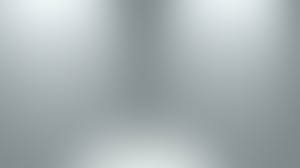 Выделяется несколько инновационных стратегий, направленных на сохранение и упрочение своих позиций на рынке и в отрасли.
Зависимая стратегия предполагает, что фирма ориентируется на разработки товара и технологии крупных ведущих компаний. Ее цель - самосохранение на основе выполнения контрактных работ для данных компаний.

Защитная стратегия основана на том, что исследования и разработки ведутся без претензий на занятие фирмой ведущих позиций, и цель их заключается в том, чтобы не отстать от других в области технико-технологического развития и по возможности повысить технический уровень производства.

Селективная (избирательная) стратегия предполагает концентрацию ресурсов на определенных, наиболее эффективных направлениях, что создает условия для перехода к наступательной стратегии.